PPT
工
作
蓝
汇
色
报
模
板
Template for student defense of chang 'an university
汇报：PPT818
时间：20XX-XX-XX
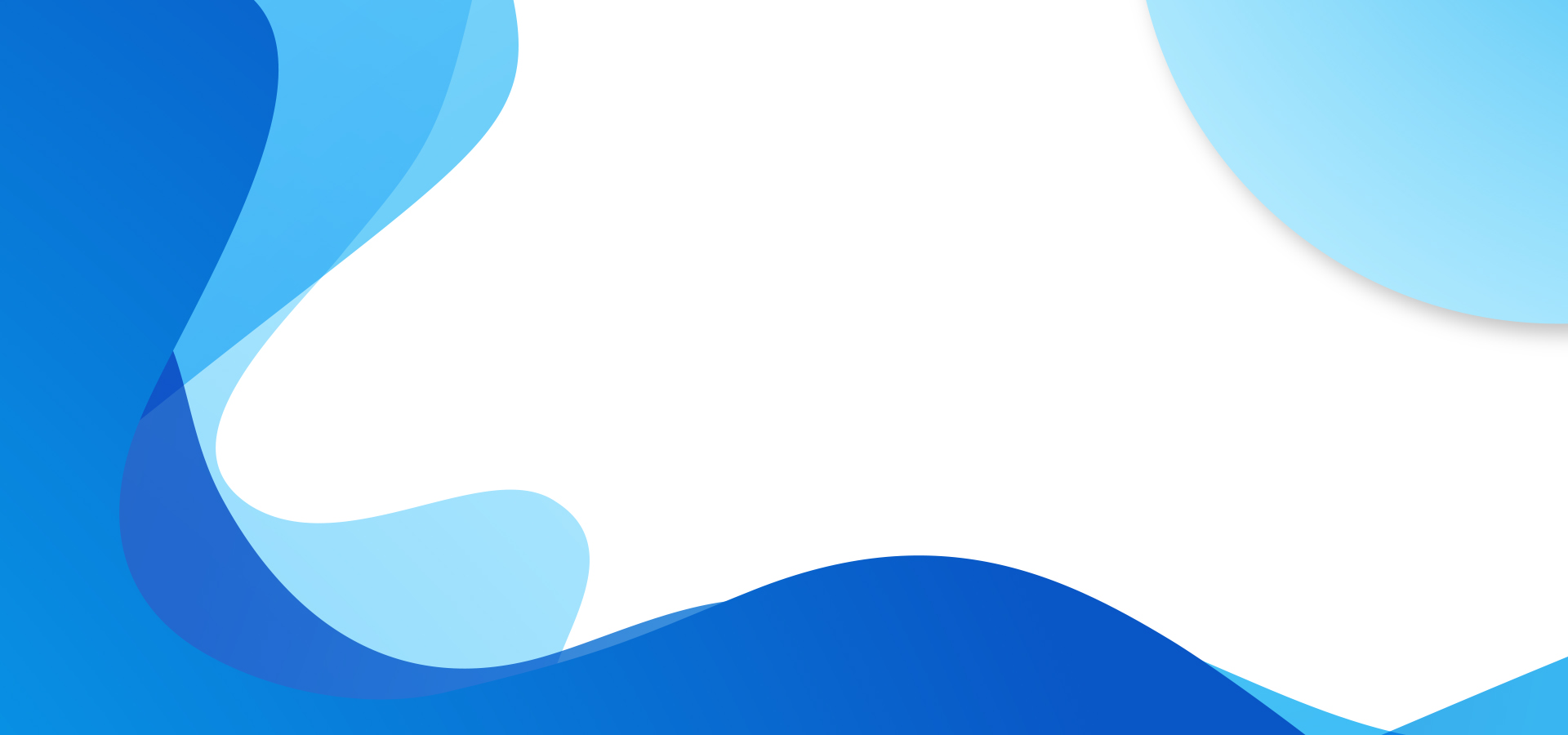 ENTER YOUR TITLE
ENTER YOUR TITLE
ENTER YOUR TITLE
01
Enter your text Enter your text
Enter your text Enter your text
Enter your text Enter your text
Enter your text Enter your text
02
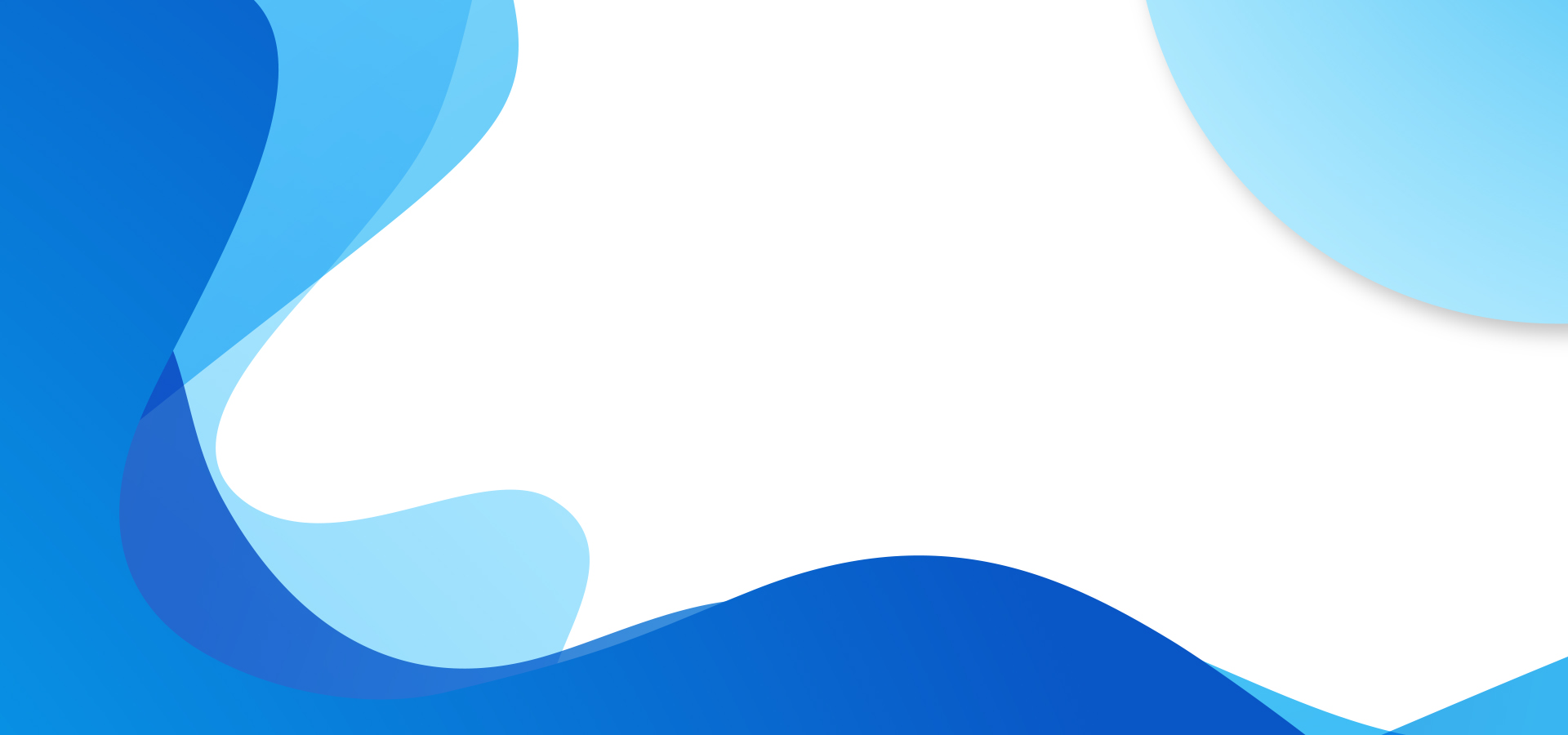 CONTENT
WELCOME TO OUR CREATIVE
03
04
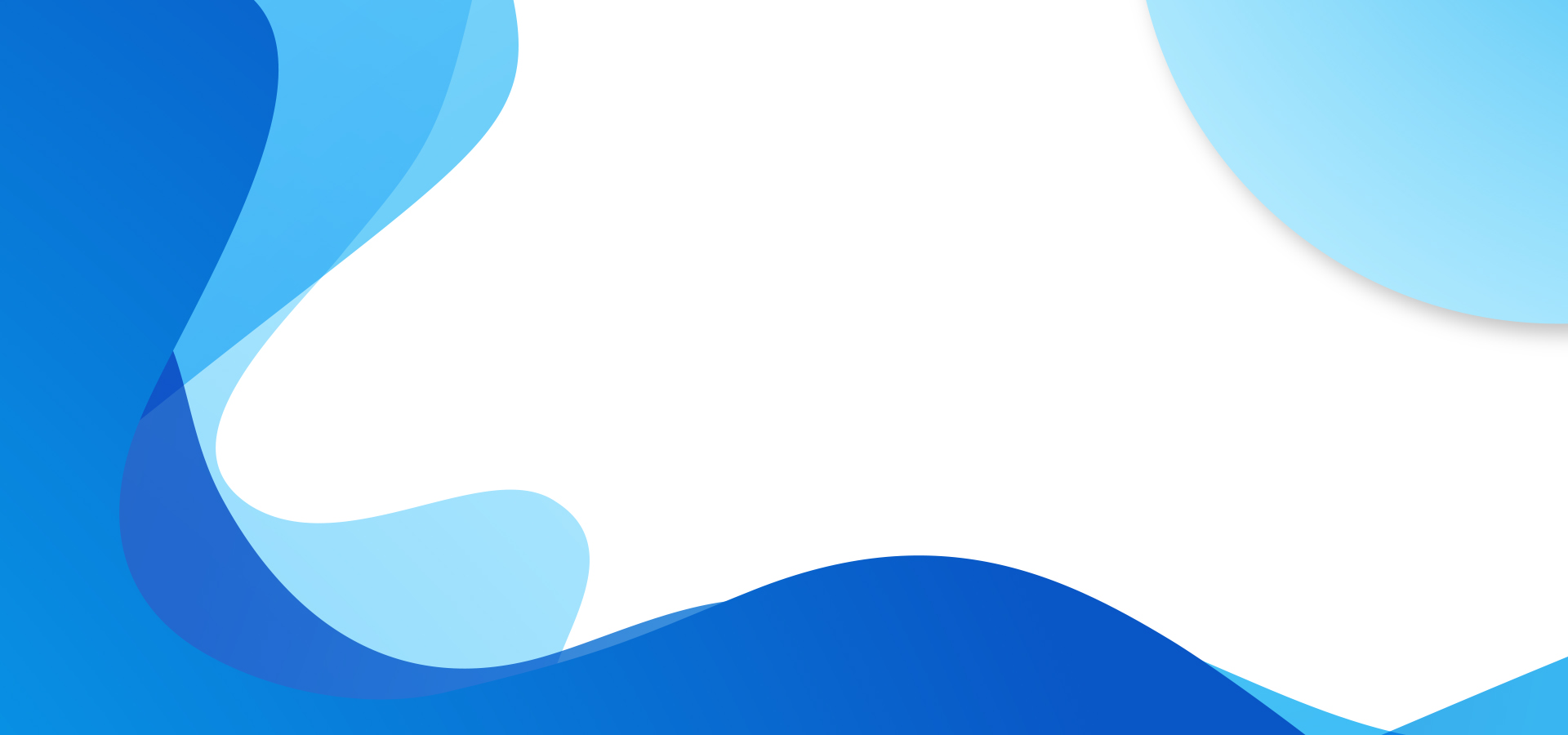 01
工作概述
Efficiently pontificate B2B imperatives for principle-centered schemas.
添加标题
添加标题
Copy paste fonts. Choose the only option to retain text.
……
Copy paste fonts. Choose the only option to retain text.
……
Unified fonts make reading more fluent
Theme color makes PPT more convenient to change.
Adjust the spacing to adapt to Chinese typesetting, use the reference line in PPT
…Text
…Text
…Text
…Text
…Text
ENTER YOUR TITLE
添加标题
Supporting text here. 
When you copy & paste, choose "keep text only" option.
添加标题
Supporting text here. 
When you copy & paste, choose "keep text only" option.
添加标题
添加标题
添加标题
添加标题
Supporting text here. 
When you copy & paste, choose "keep text only" option.
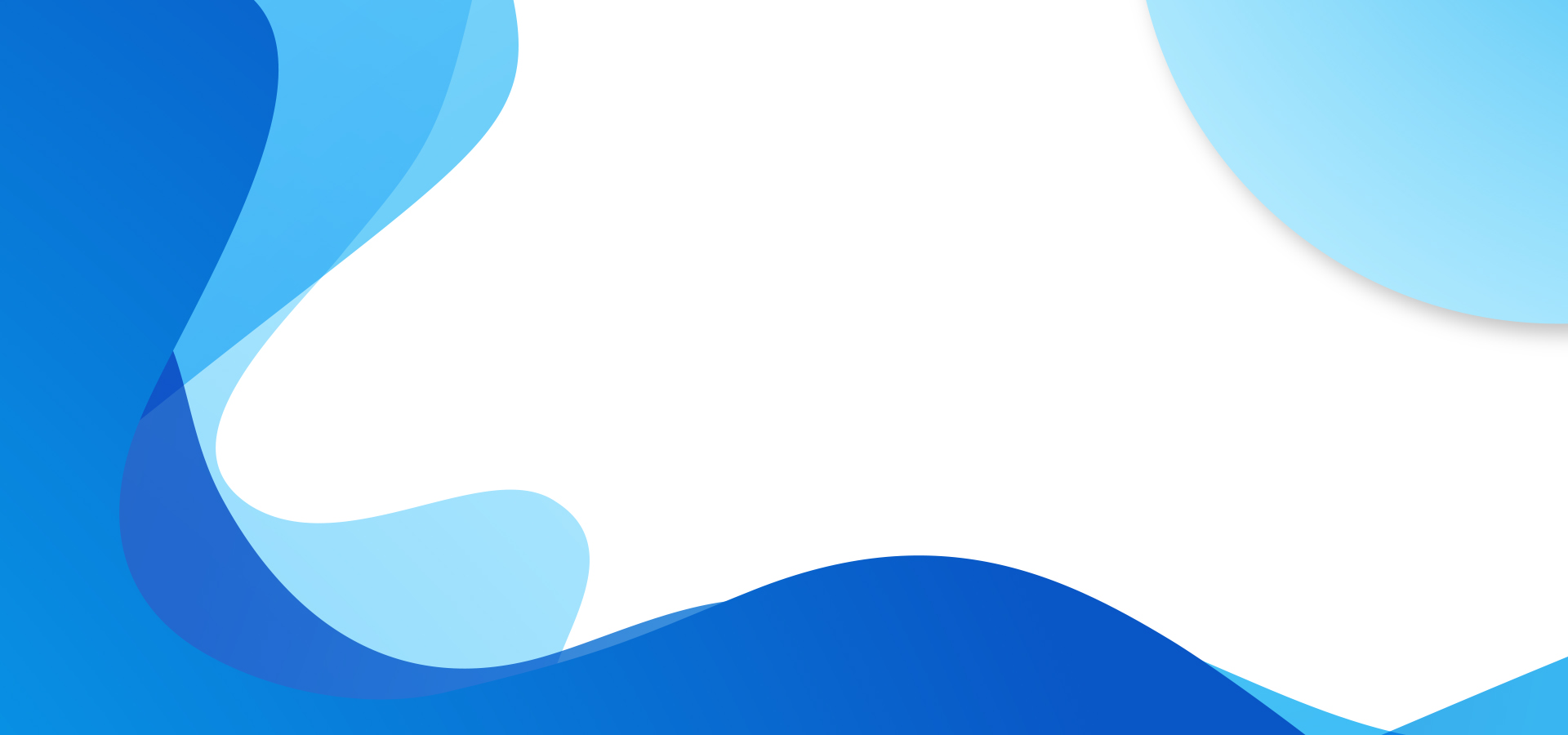 02
完成情况
Efficiently pontificate B2B imperatives for principle-centered schemas.
ENTER YOUR TITLE
添加标题
添加标题
Copy paste fonts. Choose the only option to retain text.
……
Copy paste fonts. Choose the only option to retain text.
……
添加标题
添加标题
Copy paste fonts. Choose the only option to retain text.
……
Copy paste fonts. Choose the only option to retain text.
……
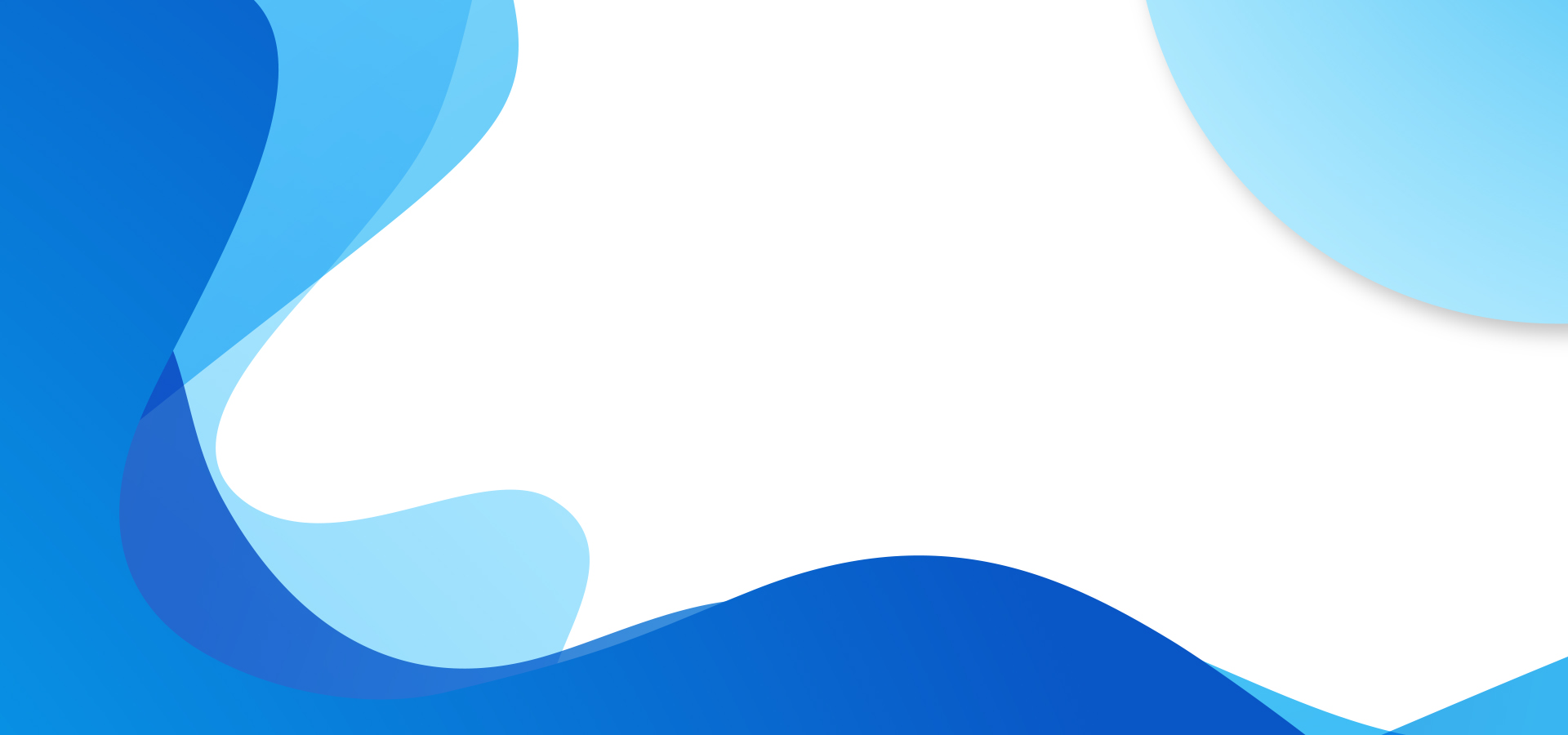 03
不足之处
Efficiently pontificate B2B imperatives for principle-centered schemas.
ENTER YOUR TITLE
Theme color makes PPT more convenient to change.Adjust the spacing to adapt to Chinese typesetting, use the reference line in PPT.
……
添加标题
添加标题
Supporting text here. 
… …
Supporting text here. 
… …
ENTER YOUR TITLE
添加标题
添加标题
Copy paste fonts. Choose the only option to retain text.
……
Copy paste fonts. Choose the only option to retain text.
……
Text
添加标题
添加标题
Copy paste fonts. Choose the only option to retain text.
……
Copy paste fonts. Choose the only option to retain text.
……
ENTER YOUR TITLE
添加标题
Copy paste fonts. Choose the only option to retain text.

… …
添加标题
添加标题
Copy paste fonts. Choose the only option to retain text.
Copy paste fonts. Choose the only option to retain text.
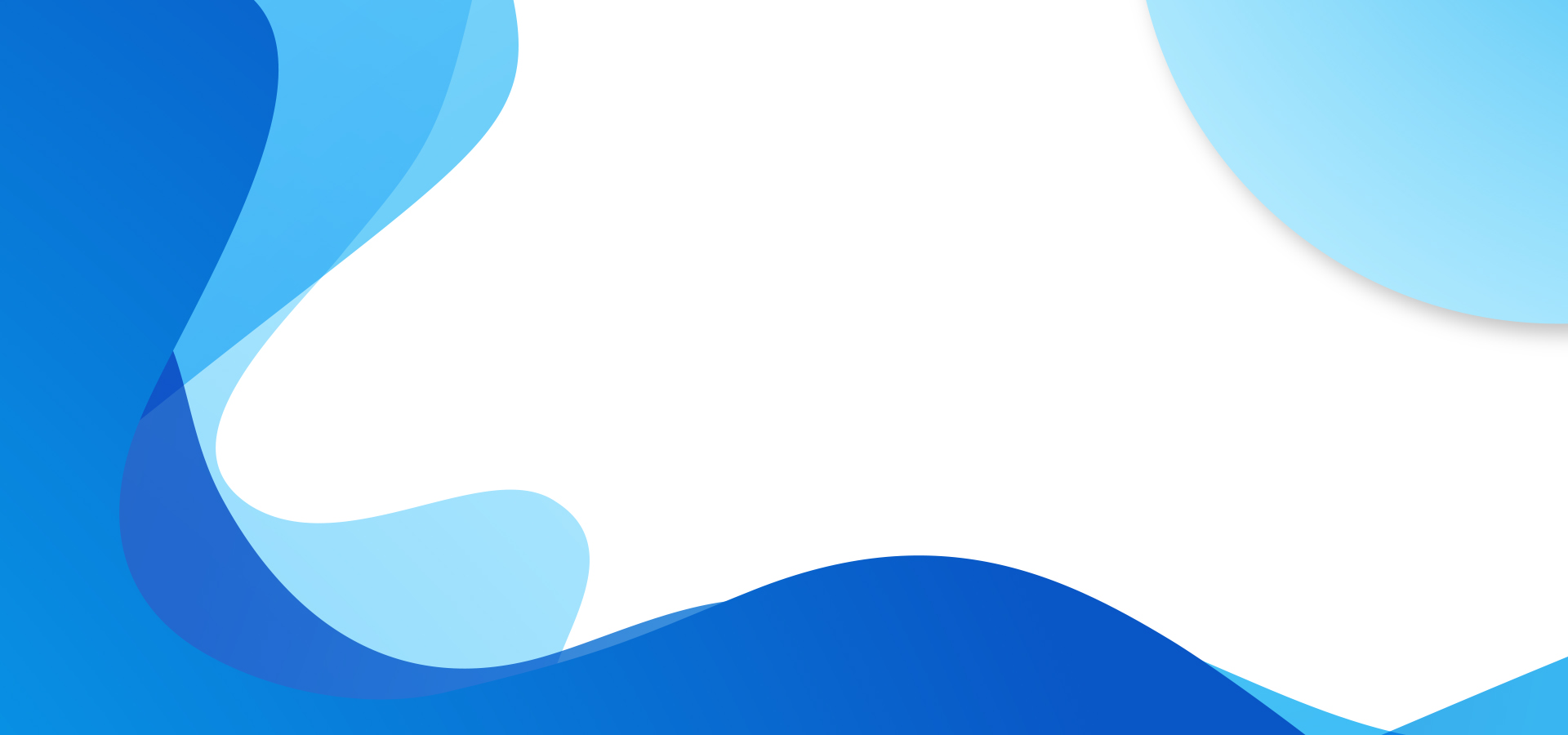 03
总结计划
Efficiently pontificate B2B imperatives for principle-centered schemas.
ENTER YOUR TITLE
…Text
Supporting text here.
Supporting text here.
Supporting text here.
Supporting text here.
Supporting text here.
ENTER YOUR TITLE
Supporting text here. 
Supporting text here. 

……
Supporting text here. 
Supporting text here. 

……
Text here
30%
Text here
60%
Text here
20%
Text here
50%
Text here
80%
Supporting text here. 
Supporting text here. 

……
Supporting text here. 
Supporting text here. 

……
Supporting text here. 
Supporting text here. 

……
谢谢收听
Template for student defense of chang 'an university
汇报：PPT818
时间：20XX-XX-XX